Τα χίλια πρόσωπα της εφηβείας
Οι αυτοκαταστροφικές συμπεριφορές των  εφήβων
Εφηβεία
Η εφηβεία είναι ανακατάταξη με ασαφή χρονικά όρια.  Οι μεταβολές σε σχέση με το σώμα επιφέρουν και μεταβολές σε σχέση με τους άλλους και τον κόσμο στο σύνολό του. Πρωτίστως, όμως, οδηγούν τον έφηβο στην προσπάθεια δημιουργίας ταυτότητας για να σταθεί στον κόσμο των ενηλίκων. Συνεπώς, η εφηβεία αποτελεί ένα στάδιο δοκιμασίας , αφού ο έφηβος δεν γνωρίζει πώς να χαλιναγωγήσει τις ορμές και επιθυμίες του και συχνά οδηγείται στην εμπλοκή του σε πιθανώς αυτοκαταστροφικές καταστάσεις.
Αυτοκαταστροφικές                   Συμπεριφορές
Η ώθηση του νεαρού ατόμου στις αυτοκαταστροφικές συνήθειες δεν πη--γάζει μόνο από τις σωματικές αλλαγές στην εφηβεία αλλά κι από την ποιότητα ζωής του ίδιου του ατόμου.
 Συγκεκριμένα, αν το νεαρό άτομο έχει βιώσει κοινωνικό αποκλεισμό , έχει περισσότερες πιθανότητες να παρουσιάσει κατάθλιψη, τάσεις αυτοκτονίας, κατάχρηση εξαρτησιογόνων ουσιών όπως και να οδηγηθεί σε παραβατικές ενέργειες.
Κατάθλιψη
Η κατάθλιψη των εφήβων είναι ένα σοβαρό πρόβλημα ψυχικής υγείας που προκαλεί ένα επίμονο αίσθημα θλίψης και απώλειας ενδιαφέροντος για δραστηριότητες. Επηρεάζει τον τρόπο με τον οποίο ο έφηβος σκέφτεται, αισθάνεται και συμπεριφέρεται και μπορεί να προκαλέσει συναισθηματικά, λειτουργικά και σωματικά προβλήματα.
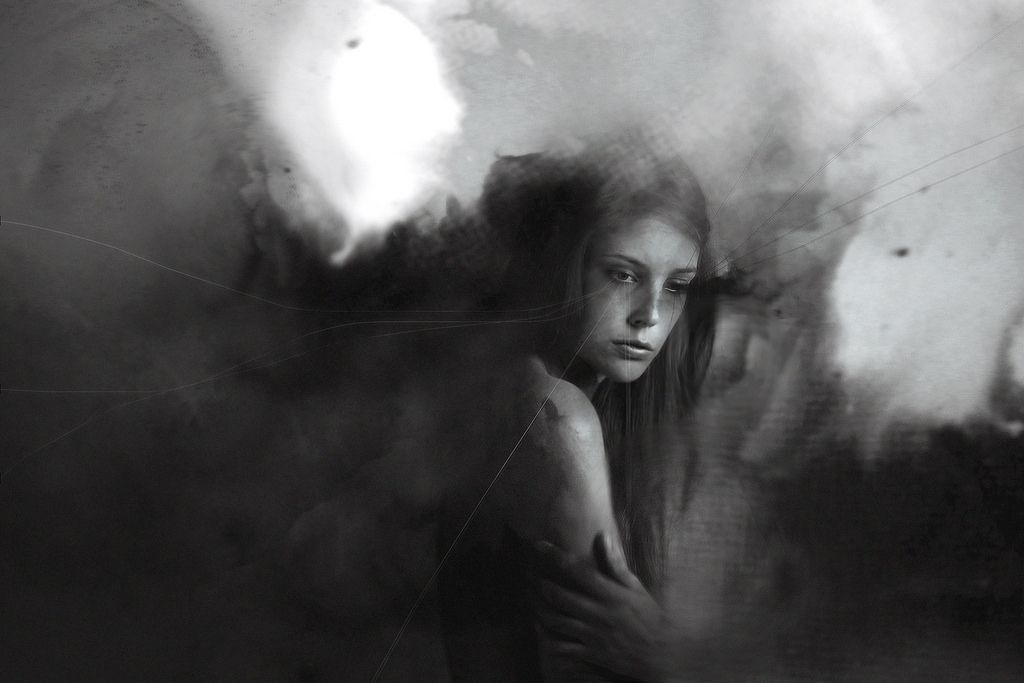 Συνέπειες κατάθλιψης
Τα αγόρια που αντιμετωπίζουν κατάθλιψη την εξωτερικεύουν με αντικοινωνικές συμπεριφορές όπως επιθετικότητα, χρήση  εξαρτησιογόνων ουσιών, ένταξη σε συμμορίες και διασπαστική  συμπεριφορά
Αντιθέτως, τα κορίτσια γίνονται επιθετικές με τον εαυτό τους καθώς εμφανίζουν διαταραχές στην πρόσληψη τροφής ή τάσεις αυτοτραυματισμού
Επιπλέον, η κατάθλιψη έχει άμεση σχέση με τις αυτοκτονικές τάσεις, την αποδυνάμωση του ανοσοποιητικού και τις προβληματικές διαπροσωπικές σχέσεις
Τάσεις Αυτοκτονίας
Τα τελευταία χρόνια έχει παρουσιαστεί μια ραγδαία αύξηση απόπειρών αυτοκτονίας από τους εφήβους κάτι το όποιο έχει προκαλέσει ανησυχία στην παγκόσμια κοινότητα.
Σύμφωνα με πρόσφατες έρευνες, αποδείχθηκε ότι το 56-62,6% των μαθητών είτε έχουν κάνει απόπειρα είτε το έχουν σκεφτεί με το μεγαλύτερο ποσοστό να αφορά καταθλιπτικά άτομα και ιδιαίτερα έφηβα αγόρια 16 ετών και κορίτσια 19 ετών(connelly,1993)
 Συνεπώς, οργανώνονται όλο και πιο πολλές δράσεις για την πρόληψή της.
Το 1993 ξεκίνησε η εφαρμογή ενός οργανωμένου πλάνου πρόληψης της αυτοκτονίας που περιλαμβάνει: την εξειδίκευση ειδικών της ψυχικής υγείας, τη συστολή  της παράνομης οπλοκατοχής, την εξασφάλιση έγκυρης ενημέρωσης επί του θέματος και την υποστήριξη των ευάλωτων νέων
Μια εγγύτερη ματιά στις τάσεις αυτοκτονίας
Η πρόληψη της απόπειρας αυτοκτονίας συνοδεύεται πάντα από θεραπεία η οποία περιλαμβάνει ψυχοθεραπεία και πιθανόν αντικαταθλιπτικά φάρμακα
Η χρήση εξαρτησιογόνων ουσιών
Η κατάχρηση ουσιών στους εφήβους ορίζεται σε μεγάλο βαθμό από την κουλτούρα η οποία συνοδεύει το άτομο-χρήστη και πολλοί πολιτισμοί έχουν διαφορετικές απόψεις σχετικά με το τι συνιστά νόμιμη χρήση ουσιών από τους εφήβους.
Πολλές φορές, η κατάχρηση ουσιών από εφήβους είναι απλώς η χρήση μιας κατά τα άλλα νόμιμης ουσίας από κάποιον ανήλικο βάσει νόμου. Μερικές φορές, επειδή η ουσία καταναλώνεται κρυφά και χωρίς την κατάλληλη γνώση, το άτομο μπορεί να οδηγηθεί σε σοβαρές ασθένειες ή δηλητηρίαση. Στις πιο γνωστές εξαρτησιογόνες ουσίες περιλαμβάνονται το αλκοόλ, τα τσιγάρα και ουσίες όπως η ηρωίνη, η κοκαϊνη, η μαριχουάνα.
Συνέπειες της κατάχρησης εξαρτησιογόνων                                                         ουσιών
Συγκεκριμένα, η κατάχρηση ουσιών δεν οδηγεί μόνο σε ασθένεια ή  δηλητηρίαση των χρηστών,καθώς υπάρχει η πιθανότητα νόσησης από AIDS, HIV αλλά και σε πιθανή κατάληξη του ίδιου του χρήστη στον θάνατο
Παραβατικές ενέργειες
Ένα υψηλό ποσοστό νέων σε κάποια φάση της ζωής τους έχουν εμφανίσει παραβατική συμπεριφορά.
Οι άνθρωποι κάτω των 16 ή 18 ετών  που διαπράττουν συχνά κάποια εγκληματική πράξη ή έχουν συλληφθεί ονομάζονται ανήλικοι παραβάτες.
Οι μορφές παραβατικής συμπεριφοράς περιλαμβάνουν από μικροκλοπές έως και διάπραξη ανθρωποκτονίας
Ο μικρόκοσμος της παραβατικότητας
Οι  ανήλικοι παραβάτες είναι συνήθως θύματα ταξικού ρατσισμού, μέλη εθνοπολιτισμικών μειονοτήτων και παιδιά που έχουν λάβει  λάθος πρότυπα συμπεριφοράς.
Παράλληλα, σύμφωνα με τους ψυχολόγους, η παραβατικότητα πηγάζει από τον μη αυτοέλεγχο του ατόμου.
Τέλος, βασικός πομπός λάθος προτύπων είναι τα ΜΜΕ και η παραπληροφόρηση του κοινού
Ανακεφαλαίωση
Κατά τη διάρκεια της εφηβείας το νεαρό άτομο πρέπει να επεξεργαστεί όλα τα πιθανά ερεθίσματα που δέχεται από τον κοινωνικό περίγυρο και να καταλήξει στη δημιουργία ταυτότητας και στην ομαλή μετάβαση και αποδοχή του στον κόσμο των ενηλίκων. 
Η παρερμηνεία των κοινωνικών μηνυμάτων που λαμβάνει το άτομο μπορούν να οδηγήσουν σε αυτοκαταστροφικές συμπεριφορές με σοβαρότερες αυτών την κατάθλιψη και τον εθισμό σε ουσίες όπως η ηρωίνη. 
Και στις δύο περιπτώσεις ο κίνδυνος για τη ζωή του ατόμου είναι μεγάλος αφού είτε σαν ανήλικοι παραβάτες, είτε σαν άτομα με εξαρτήσεις, είτε σαν άτομα με κατάθλιψη, πρέπει να γίνει σαφές ότι ελλοχεύει ο κίνδυνος σοβαρών ασθενειών (νευρική ανορεξία, βουλιμία,AIDS κλπ) ακόμα και θάνατος(συμμορίες, αστυνομική βία,τάσεις αυτοτκόνίας,υπερβολική δόση κλπ)
ΜΑΡΙΑ ΕΙΡΗΝΗ ΧΑΝΤΖΕΡΗ
1ο εξάμηνο 
15/11/2022